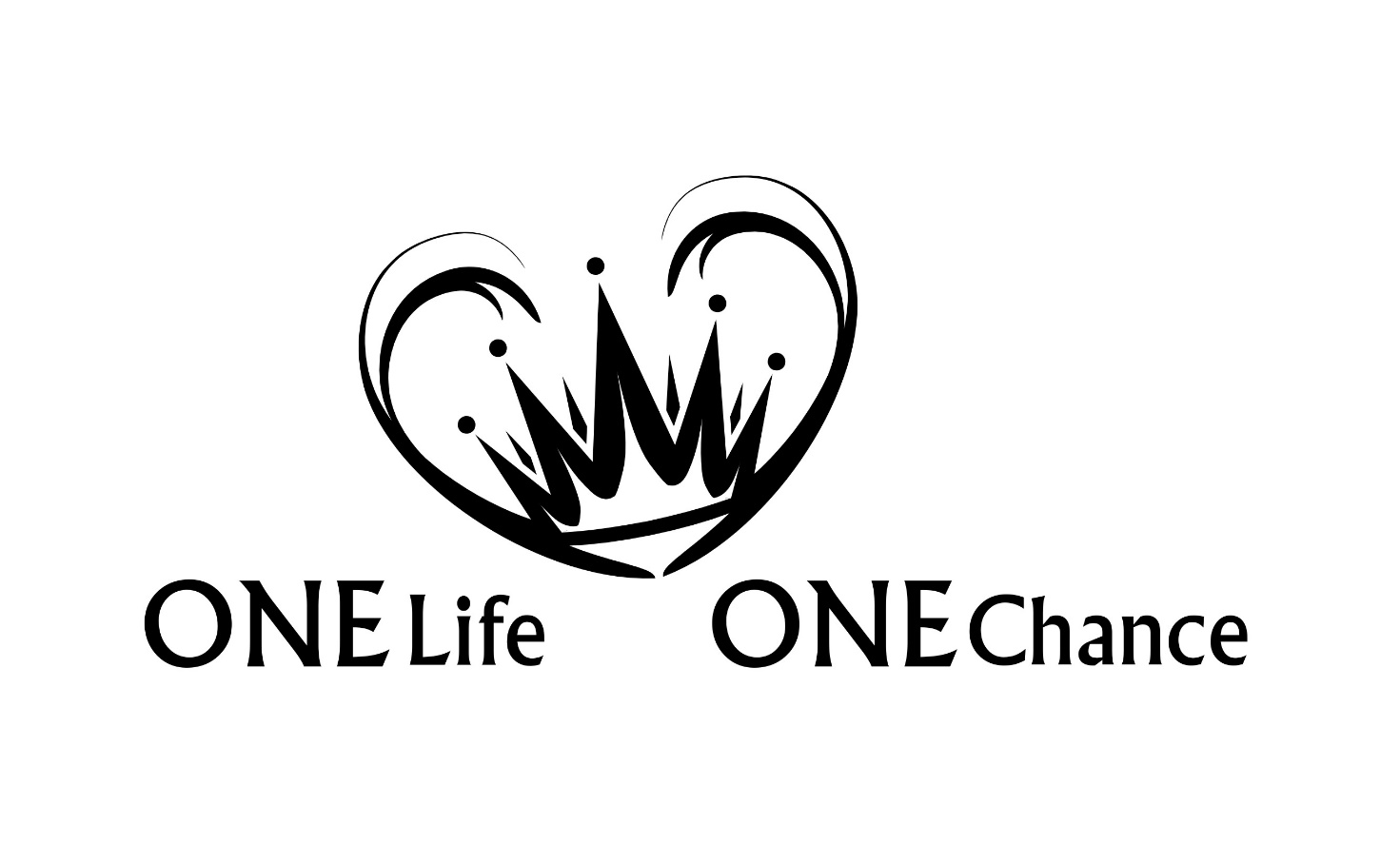 Hosea Teil 2
Hosea: 	Kapitel 14 
		Verse 197
Thema:
Gottes unbegreifliche Liebe führt aus dem Sumpf der Sünde hin zum herrlichsten Segen!
Schlüsselvers: 14,5

"Ich will ihre Abtrünnigkeit heilen, gerne will ich sie lieben; denn mein Zorn hat sich von ihnen abgewandt."
Aufbau des Buches
Wiederherstellung durch das Gericht
Eine Anklageschrift in drei Akten
Die Anklage Gottes
Hosea beginnt mit dem Rechtsstreit gegen sein Volk. Israel sitzt sozusagen auf der Anklagebank und Hosea ist der Gerichtsdiener, welcher die Anklageschrift vorliest.
"1 Hört das Wort des HERRN, ihr Kinder Israels! Denn der HERR hat einen Rechtsstreit mit den Bewohnern des Landes, weil es keine Wahrheit, keine Liebe und keine Gotteserkenntnis im Land gibt." Hos 4,1
"Mein Volk kommt um aus Mangel an Erkenntnis. Weil du die Erkenntnis verworfen hast, so verwerfe ich dich, dass du mir nicht mehr als Priester dienst. Du hast das Gesetz deines Gottes vergessen, so vergesse auch ich deine Kinder." Hos 4,6

"Ihre Taten gestatten ihnen nicht, zu ihrem Gott umzukehren. Denn der Geist der Hurerei ist in ihrem Innern, und den HERRN erkennen sie nicht." Hos 5,4
1. Anklage = Gotteserkenntnis (4,1-6,3)
Schuld (4,1-5,7)
Schuld des Volkes (4,1-5)
"2 Fluchen und Lügen, Morden, Stehlen und Ehebrechen hat überhandgenommen, und Blutschuld reiht sich an Blutschuld." Hos 4,2
"3 Darum trauert das Land, und alle müssen verschmachten, die darin wohnen; die Tiere des Feldes und die Vögel des Himmels; und auch die Fische im Meer werden dahingerafft." Hos 4,3
1. Anklage = Gotteserkenntnis (4,1-6,3)
Schuld (4,1-5,7)
Schuld der Priester und Propheten (4,6-11)
"8 »Dieses Volk naht sich zu mir mit seinem Mund und ehrt mich mit den Lippen, aber ihr Herz ist fern von mir. 9 Vergeblich aber verehren sie mich, weil sie Lehren vortragen, die Menschengebote sind.«" Mt 15,8-9
"8 Von der Sünde meines Volkes nähren sie sich und sind gierig nach ihren Missetaten." Hos 4,8
1. Anklage = Gotteserkenntnis (4,1-6,3)
Schuld (4,1-5,7)
Schuld des Volkes wegen dem Götzendienst (4,12-14)
"2 Mein Volk befragt sein Holz, und sein Stab wahrsagt ihm; denn der Geist der Hurerei hat sie verführt, dass sie ihrem Gott durch Hurerei untreu geworden sind." Hos 4,12
1. Anklage = Gotteserkenntnis (4,1-6,3)
Schuld (4,1-5,7)
Juda wird gewarnt (4,15-19)
"15 Wenn du, Israel, Hurerei treibst, so soll sich doch Juda nicht versündigen! Geht doch nicht nach Gilgal, zieht nicht nach Beth-Awen hinauf und schwört nicht: »So wahr der HERR lebt!«" Hos 4,15
1. Anklage = Gotteserkenntnis (4,1-6,3)
Schuld (4,1-5,7)
Zusammenfassung der Schuld (5,1-7)
"4 Ihre Taten erlauben ihnen nicht, zu ihrem Gott umzukehren; denn ein Geist der Hurerei ist in ihren Herzen, und den HERRN erkennen sie nicht." Hos 5,4
1. Anklage = Gotteserkenntnis (4,1-6,3)
Drohung (5,8-15)
"15 Ich werde davongehen, an meinen Ort zurückkehren, bis sie ihre Schuld erkennen und mein Angesicht 
suchen werden; in ihrer Drangsal werden sie mich ernstlich suchen:" Hos 5,15
1. Anklage = Gotteserkenntnis (4,1-6,3)
Verheissung (6,1-3)
"1 »Kommt, wir wollen wieder umkehren zum HERRN! Er hat uns zerrissen, er wird uns auch heilen; er hat uns geschlagen, er wird uns auch verbinden!
2 Nach zwei Tagen wird er uns lebendig machen, am dritten Tag wird er uns aufrichten, dass wir vor ihm leben.
3 So lasst uns [ihn] erkennen, ja, eifrig trachten nach der Erkenntnis des HERRN! Sein Hervorgehen ist so sicher wie das Licht des Morgens, und er wird zu uns kommen wie ein Regenguss, wie ein Spätregen, der das Land benetzt!« —" Hos 6,1-3
2. Anklage = Liebe / Frömmigkeit (6,4-11,11)
"4 Was soll ich mit dir tun, Ephraim? Was soll ich mit dir tun, Juda? Eure Liebe ist [so flüchtig] wie eine Morgenwolke, ja, wie der Tau, der früh vergeht!
6 Denn an Liebe habe ich Wohlgefallen und nicht am Opfer, an der Gotteserkenntnis mehr als an Brandopfern." Hos 6,4.6
2. Anklage = Liebe / Frömmigkeit (6,4-11,11)
Schuld (6,4-7,16)
"7 Sie aber haben wie Adam den Bund übertreten; dort sind sie mir untreu geworden." Hos 6,7
"11 sondern Ephraim hat sich benommen wie eine einfältige Taube ohne Verstand; Ägypten haben sie herbeigerufen, nach Assyrien sind sie gelaufen." Hos 7,11
2. Anklage = Liebe / Frömmigkeit (6,4-11,11)
Schuld (6,4-7,16)
"13 Wehe ihnen, dass sie von mir weggeflohen sind! Verderben komme über sie, dass sie von mir abgefallen sind! Ich möchte sie erlösen, aber sie reden Lügen gegen mich. 14 Und sie rufen nicht von Herzen zu mir, sondern jammern auf ihren Lagern. Wegen Korn und Most laufen sie zusammen; von mir aber weichen sie ab. 15 Und ich lehrte und stärkte doch ihren Arm; aber sie ersinnen Böses gegen mich. 16 Sie wenden sich wohl um, aber nicht nach oben; sie sind wie ein trügerischer Bogen. Ihre Fürsten sollen durchs Schwert fallen wegen ihrer trotzigen Reden; das wird ihnen Spott eintragen im Land Ägypten!" Hos 7,13-16
2. Anklage = Liebe / Frömmigkeit (6,4-11,11)
Drohung (8,1-11,7)
"4 Sie haben Könige eingesetzt ohne meinen Willen, Fürsten, ohne dass ich es billigte; aus ihrem Silber und Gold haben sie sich Götzen gemacht, damit sie sich selbst zugrunde richteten." Hos 8,4
"13 Die Schlachtopfer, die sie mir schenken, bringen sie dar wie [gewöhnliches] Fleisch und essen es. Der HERR hat kein Wohlgefallen an ihnen. Jetzt wird er an ihre Schuld gedenken und ihre Sünden strafen; sie sollen nach Ägypten zurückkehren!" Hos 8,13
2. Anklage = Liebe / Frömmigkeit (6,4-11,11)
Hier erkennen wir die Liebe Gottes zu seinem Bundesvolk, 
obschon sie ihn verlassen haben.
"10 Wie Trauben in der Wüste, so fand ich Israel; wie eine frühreife Frucht am jungen Feigenbaum erblickte ich eure Väter; "
"16 Ephraim ist geschlagen, ihre Wurzel ist verdorrt; sie bringen keine Frucht! Wenn sie auch Kinder gebären, so werde ich doch die Lieblinge töten, die aus ihrem Leib hervorkommen." Hos 9,10a. 16
2. Anklage = Liebe / Frömmigkeit (6,4-11,11)
Das Herz Gottes
"1 Als Israel jung war, liebte ich ihn, und aus Ägypten habe ich meinen Sohn gerufen.
2 Aber sobald man sie rief, wandten sie sich vom Angesicht [der Rufenden] ab. Den Baalen opferten sie, und den Götzenbildern räucherten sie.
3 Und ich war es doch, der Ephraim gehen lehrte, der sie auf seine Arme nahm. Aber sie haben nicht erkannt, dass ich sie heilte.
4 Mit menschlichen Banden zog ich sie, mit Seilen der Liebe; ich hob ihnen gleichsam das Joch auf vom Kinn und neigte mich zu ihnen, um ihnen Nahrung zu geben." Hos 11,1-4
2. Anklage = Liebe / Frömmigkeit (6,4-11,11)
Verheissung (11,8-11)
"8 Wie sollte ich dich preisgeben, Ephraim, ⟨wie⟩ sollte ich dich ausliefern, Israel? Wie könnte ich dich preisgeben wie Adama, dich Zebojim gleichmachen? Mein Herz kehrt sich in mir um, ganz und gar erregt ist all mein Mitleid.
9 Nicht ausführen will ich die Glut meines Zornes, will nicht noch einmal Ephraim vernichten. Denn Gott bin ich und nicht ein Mensch, in deiner Mitte der Heilige; ich will nicht in Zornglut kommen." Hos 11,8-9
3. Anklage = Treue / Wahrheit (12,1-14,10)
Schuld (12,1-13,6)
"1 Ephraim hat mich mit Lügen umgeben und das Haus Israel mit Betrug; auch Juda schweift immer noch umher neben Gott, dem Heiligen, der treu ist." Hos 12,1
3. Anklage = Treue / Wahrheit (12,1-14,10)
Schuld (12,1-13,6)
Stolz
"9 Auch Ephraim spricht: »Ich bin doch reich geworden, ich habe mir ein Vermögen erworben; an all meinem Erwerb wird man mir kein Unrecht nachweisen können, das Sünde wäre!«" Hos 12,9
"6 Als sie aber Weide fanden, wurden sie satt; und als sie satt wurden, überhob sich ihr Herz; darum vergaßen sie mich." Hos 13,6
3. Anklage = Treue / Wahrheit (12,1-14,10)
Drohung (13,7-14,1)
"9 Das ist dein Verderben, Israel, dass du gegen mich, deine Hilfe, bist!
10 Wo ist denn nun dein König, dass er dir helfe in allen deinen Städten, und wo sind deine Richter? Denn du hast ja gesagt: »Gib mir einen König und Fürsten!«" Hos 13,9
3. Anklage = Treue / Wahrheit (12,1-14,10)
Drohung (13,7-14,1)
"15 Denn wenn er auch fruchtbar ist unter den Brüdern, so wird doch ein Ostwind kommen, ein Wind des HERRN von der Wüste herauf, sodass sein Brunnen vertrocknet und sein Quell versiegt. Er wird den Schatz aller kostbaren Geräte berauben. 
1 Samaria muss es büßen; denn es hat sich gegen seinen Gott empört; durchs Schwert sollen sie fallen; ihre Kinder sollen zerschmettert und ihre Schwangeren aufgeschlitzt werden!" Hos 13,15-14,1
3. Anklage = Treue / Wahrheit (12,1-14,10)
Verheissung (14,2-10)
"5 Ich will ihre Abtrünnigkeit heilen, gerne will ich sie lieben; denn mein Zorn hat sich von ihnen abgewandt. 6 Ich will für Israel sein wie der Tau; es soll blühen wie eine Lilie und Wurzel schlagen wie der Libanon. 7 Seine Schösslinge sollen sich ausbreiten; es soll so schön werden wie ein Ölbaum und so guten Geruch geben wie der Libanon. 8 Die unter seinem Schatten wohnen, sollen wiederum Getreide hervorbringen und blühen wie der Weinstock und so berühmt werden wie der Wein vom Libanon. 9 Ephraim [wird sagen:] »Was soll ich künftig noch mit den Götzen zu schaffen haben?« — Ich, ich habe ihn erhört und auf ihn geblickt! — »Ich bin wie eine grünende Zypresse.« — Es soll sich zeigen, dass deine Frucht von mir kommt!" Hos 14,5-9
Wer ist weise und einsichtig?
"10 Wer ist so weise, dass er das einsehe, und so klug, dass er das verstehe? Denn die Wege des HERRN sind richtig, und die Gerechten wandeln darauf; aber die Übertreter kommen auf ihnen zu Fall." Hos 14,10
Das Buch endet mit einem Wort der Weisheit. Nur jemand, der weise und einsichtig/ klug ist, wird aus der Botschaft des Hoseas lernen und verstehen. 
Die Wege des HERRN sind richtig (Bundestreue).
Der Gerechte wandelt auf ihnen. Das heisst, er gehorcht und erlebt den Segen der Treue.
Der Gottlose wird fallen. Der Untergang ist die direkte Folge des Ungehorsam.
Mangelnde Erkenntnis ist die Wurzel der Sünde
"6 Mein Volk geht zugrunde aus Mangel an Erkenntnis; denn du hast die Erkenntnis verworfen, darum will ich auch dich verwerfen, dass du nicht mehr mein Priester seist; und weil du das Gesetz deines Gottes vergessen hast, will auch ich deine Kinder vergessen!" Hos 4,6
"12 Wenn ich ihm mein Gesetz auch noch so oft vorschreiben würde, so halten sie es doch für etwas Fremdes!" Hos 8,12
Mangelnde Erkenntnis ist die Wurzel der Sünde
"4 Doch niemand soll rechten, und keiner soll tadeln; denn dein Volk ist wie die, welche mit dem Priester rechten!
5 Und so wirst du bei Tag straucheln, und auch der Prophet wird mit dir straucheln bei Nacht, und ich will deine Mutter vertilgen." Hos 4,4-5
"4 Ihre Taten erlauben ihnen nicht, zu ihrem Gott umzukehren; denn ein Geist der Hurerei ist in ihren Herzen, und den HERRN erkennen sie nicht." Hos 5,4
Mangelnde Erkenntnis ist die Wurzel der Sünde
"6 Denn an Liebe habe ich Wohlgefallen und nicht am Opfer, an der Gotteserkenntnis mehr als an Brandopfern." Hos 6,6
"3 So lasst uns [ihn] erkennen, ja, eifrig trachten nach der Erkenntnis des HERRN! Sein Hervorgehen ist so sicher wie das Licht des Morgens, und er wird zu uns kommen wie ein Regenguss, wie ein Spätregen, der das Land benetzt!« —" Hos 6,3
"5 Ich will ihre Abtrünnigkeit heilen, gerne will ich sie lieben; denn mein Zorn hat sich von ihnen abgewandt." Hos 14,5
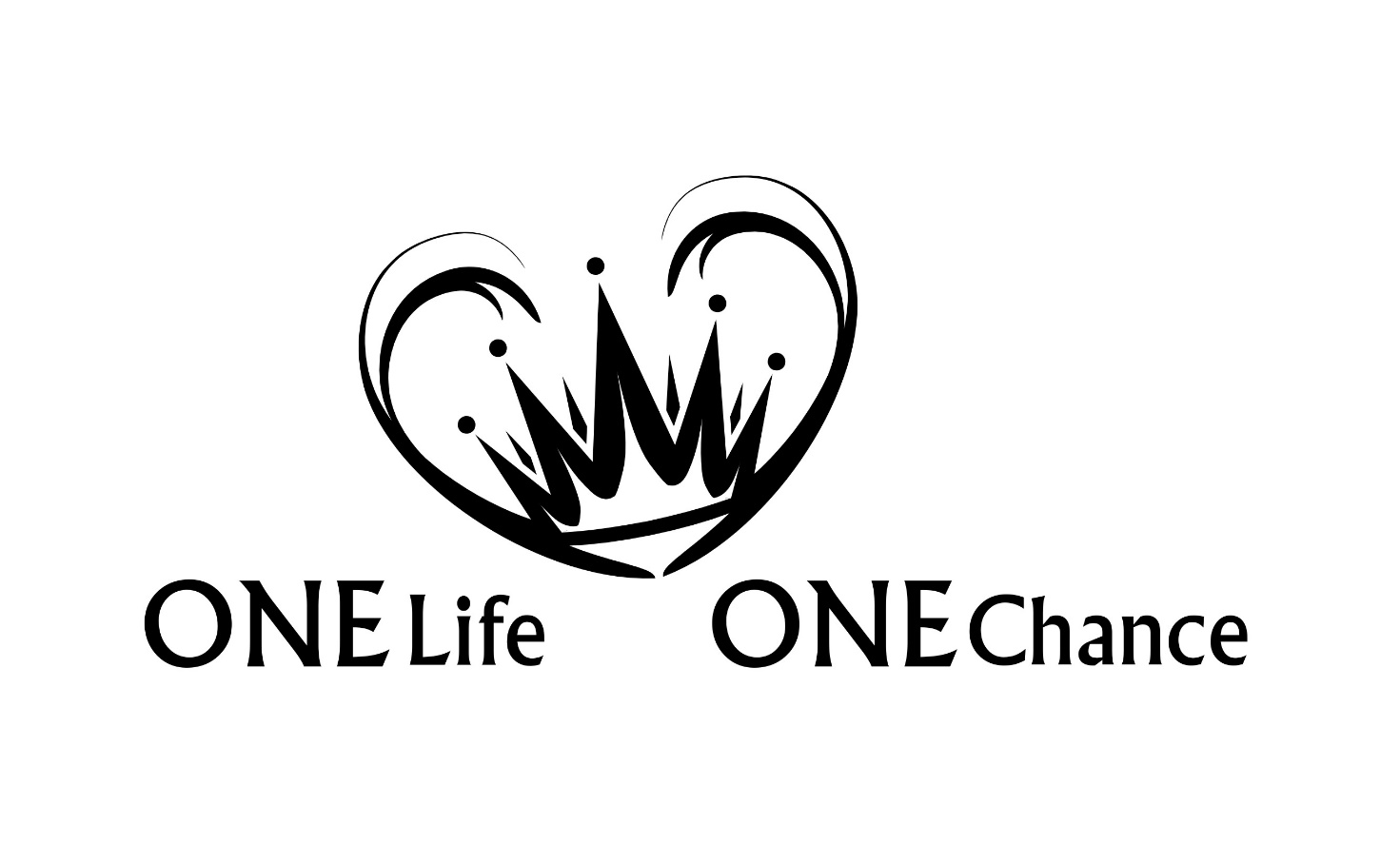 Hosea Teil 2